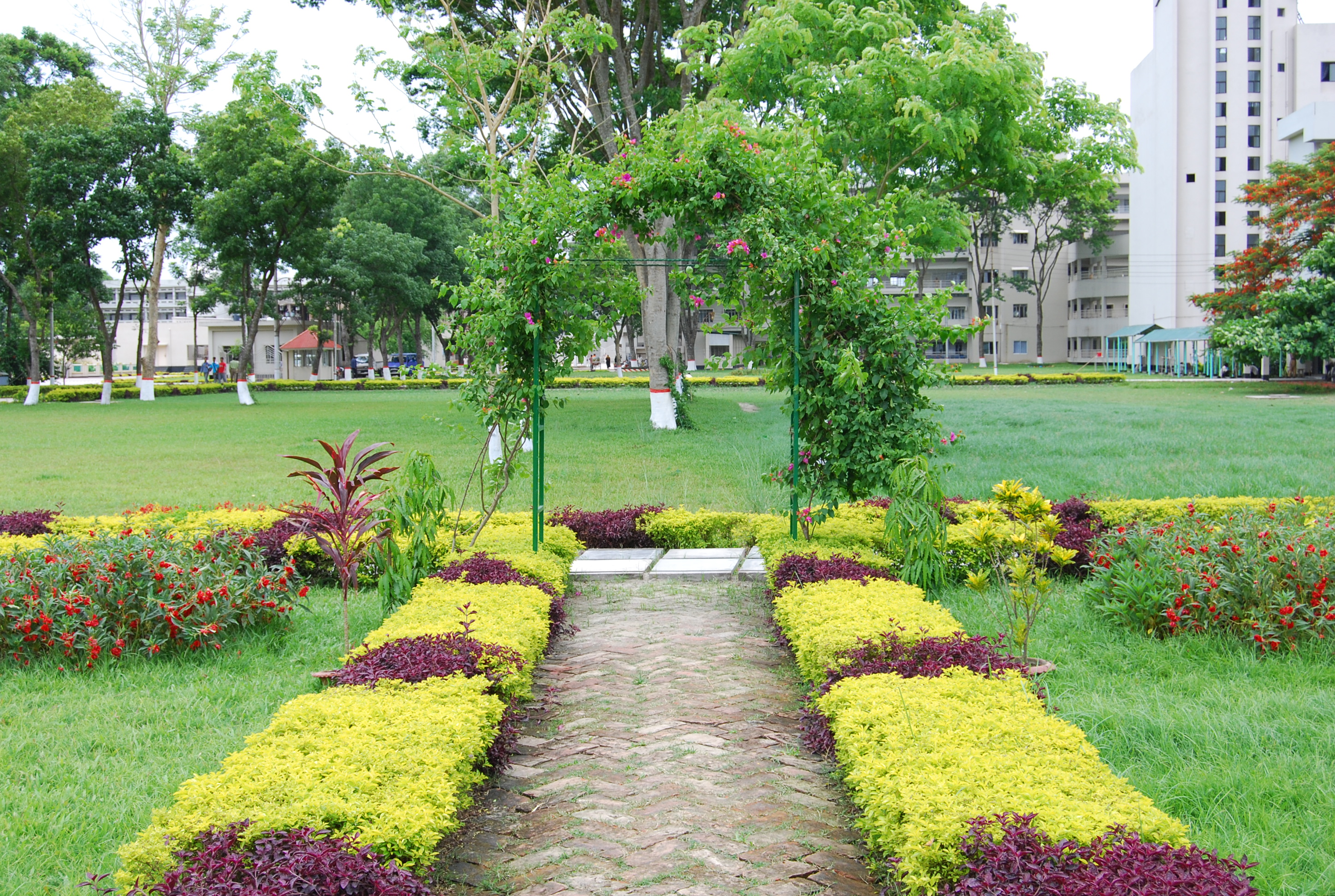 আজকের ডিজিটাল ক্লাসে স্বাগত
Belayet Hossain, Assistant Teacher, 05 No South Jonardondi GPS, Kalkini, Madaripur.
31/01/2020
1
পরিচিতি
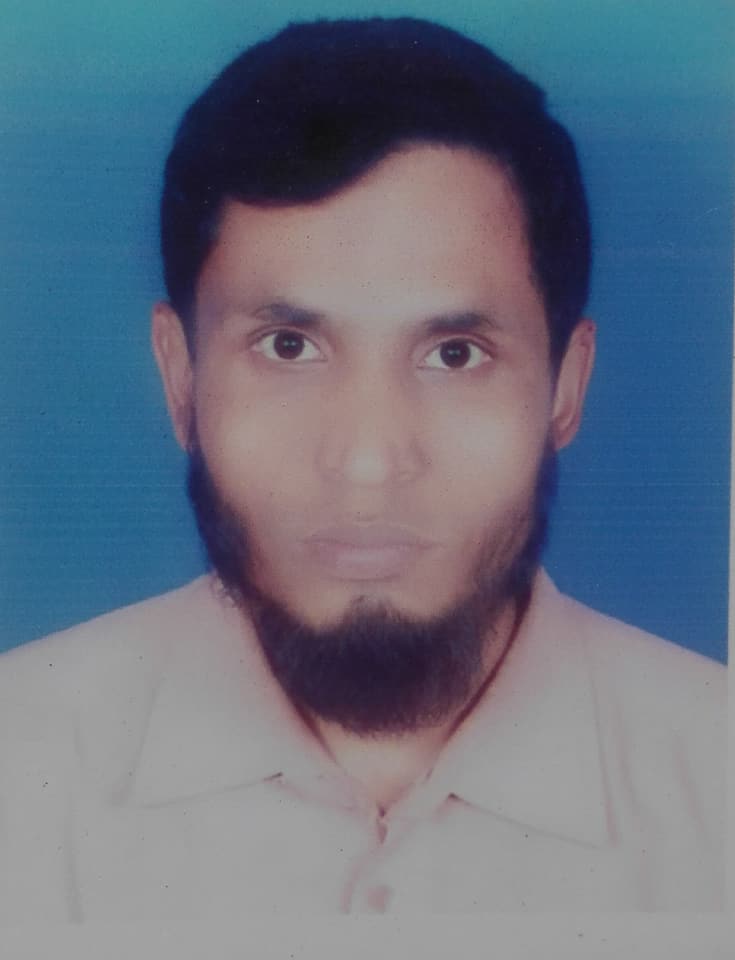 শিক্ষক
পাঠ
বেলায়েত হোসেন
 সহকারী শিক্ষক 
 ০৫ নং দক্ষিণ জনারদন্দী সরকারী প্রাথমিক বিদ্যালয় 
কালকিনি, মাদারীপুর।
শ্রেণি : পঞ্চম   
 বিষয় : বাংলাদেশ ও বিশ্বপরিচয়  
 অধ্যায় : ছয় 
 সময় : ৪5 মিনিট
মোবা : 01715-২০৫৭৬৫
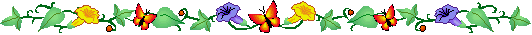 Belayet Hossain, Assistant Teacher, 05 No South Jonardondi GPS, Kalkini, Madaripur.
31/01/2020
2
তোমরা একটা ভিডিও দেখবে?
এসো ভিডিও দেখি
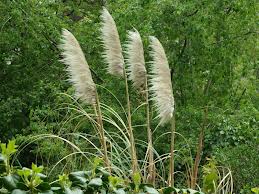 ভিডিওটিতে কোন বিষয়ে বলা হয়েছে?
Belayet Hossain, Assistant Teacher, 05 No South Jonardondi GPS, Kalkini, Madaripur.
31/01/2020
3
আমাদের আজকের পাঠের বিষয়
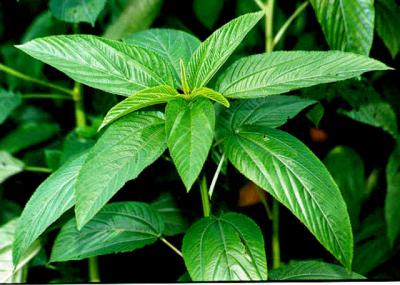 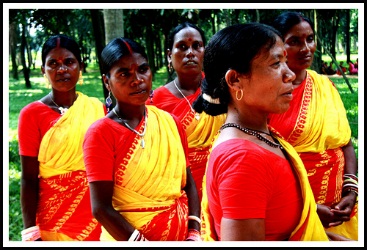 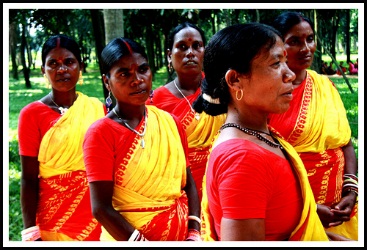 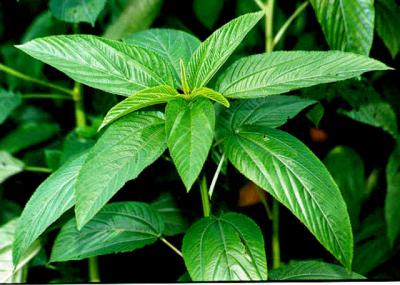 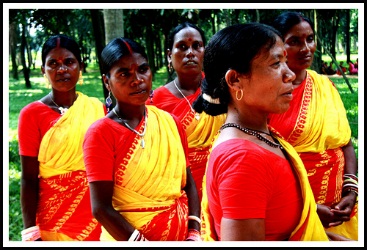 Belayet Hossain, Assistant Teacher, 05 No South Jonardondi GPS, Kalkini, Madaripur.
31/01/2020
4
শিখনফল
এই পাঠ শেষে শিক্ষার্থীরা---
১০.১.১ - আবহাওয়া বলতে কি বুঝায় তা বর্ণনা করতে পারবে।
১০.১.২ - জলবায়ু কী বলতে পারবে।
১০.১.৩ - আবহাওয়া ও জলবায়ু পরিবর্তনের কারণ ব্যাখ্যা করতে পারবে।
১০.১.৪ - আবহাওয়া ও জলবায়ু পরিবর্তনের ফলে সৃষ্ট দুর্যোগ সম্পর্কে বলতে পারবে।
Belayet Hossain, Assistant Teacher, 05 No South Jonardondi GPS, Kalkini, Madaripur.
31/01/2020
5
বলতে পারবে আবহাওয়া কাকে বলে?
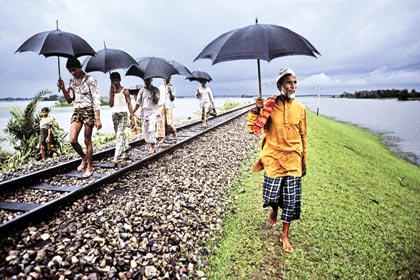 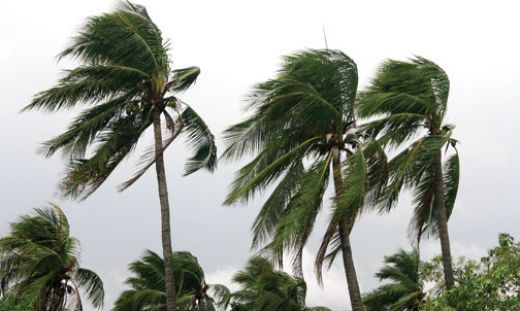 তাপ
বায়ু
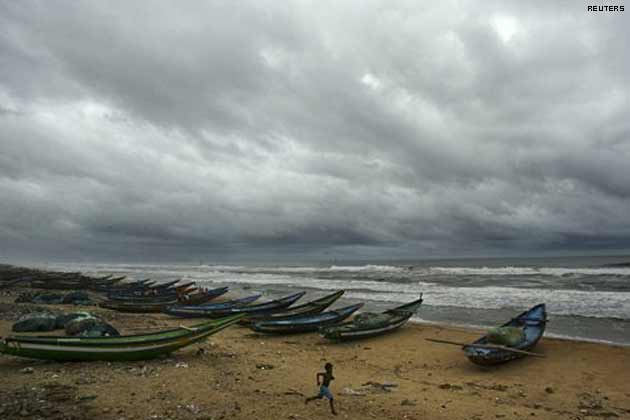 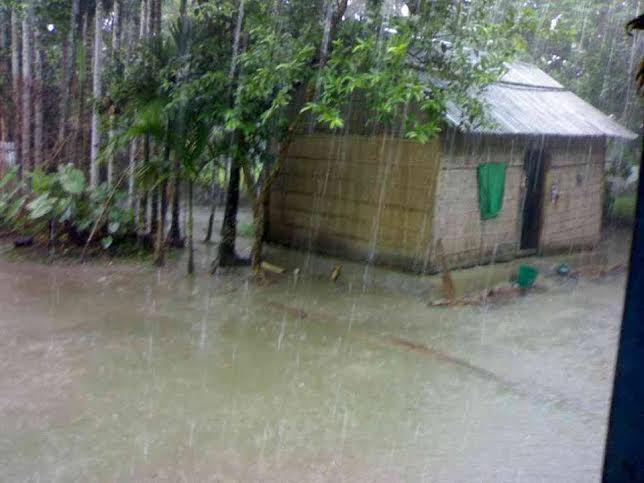 বৃষ্টি
মেঘ
এই অবস্থাগুলো অল্প সময়ে পরিবর্তন হতে পারে?
Belayet Hossain, Assistant Teacher, 05 No South Jonardondi GPS, Kalkini, Madaripur.
31/01/2020
6
মনোযোগ দিয়ে দেখ-
তাপ
মাত্রা
রোদ
বৃষ্টি
কুয়াশা
নির্দিষ্ট সময়ের কোনো নির্দিষ্ট স্থানের আকাশ ও বায়ুমন্ডলের সাময়িক অবস্থাকে আবহাওয়া বলে।
মেঘ
বায়ু
প্রবাহ
আবহাওয়া
Belayet Hossain, Assistant Teacher, 05 No South Jonardondi GPS, Kalkini, Madaripur.
31/01/2020
7
কোনো স্থানের আবহাওয়া পরিবর্তনের ধারাই জলবায়ু।
তাপ
মাত্রা
তাপ
মাত্রা
তাপ
মাত্রা
তাপ
মাত্রা
তাপ
মাত্রা
তাপ
মাত্রা
তাপ
মাত্রা
তাপ
মাত্রা
তাপ
মাত্রা
রোদ
রোদ
রোদ
রোদ
রোদ
রোদ
রোদ
রোদ
রোদ
কুয়াশা
কুয়াশা
কুয়াশা
কুয়াশা
কুয়াশা
কুয়াশা
কুয়াশা
কুয়াশা
কুয়াশা
৫ম বছর
বৃষ্টি
বৃষ্টি
বৃষ্টি
বৃষ্টি
বৃষ্টি
বৃষ্টি
বৃষ্টি
বৃষ্টি
বৃষ্টি
১ম বছর
২য় বছর
৩য় বছর
৪র্থ  বছর
৯ম বছর
৮ম বছর
৭ম বছর
৬ষ্ঠ বছর
বায়ু
প্রবাহ
বায়ু
প্রবাহ
বায়ু
প্রবাহ
বায়ু
প্রবাহ
বায়ু
প্রবাহ
বায়ু
প্রবাহ
বায়ু
প্রবাহ
বায়ু
প্রবাহ
বায়ু
প্রবাহ
জলবায়ু হলো কোনো জায়গার অনেক বছরের আবহাওয়ার একটি সামগ্রিক অবস্থা।
মেঘ
মেঘ
মেঘ
মেঘ
মেঘ
মেঘ
মেঘ
মেঘ
মেঘ
আবহাওয়া
আবহাওয়া
আবহাওয়া
আবহাওয়া
আবহাওয়া
আবহাওয়া
আবহাওয়া
আবহাওয়া
আবহাওয়া
জলবায়ু
Belayet Hossain, Assistant Teacher, 05 No South Jonardondi GPS, Kalkini, Madaripur.
31/01/2020
8
একক কাজ
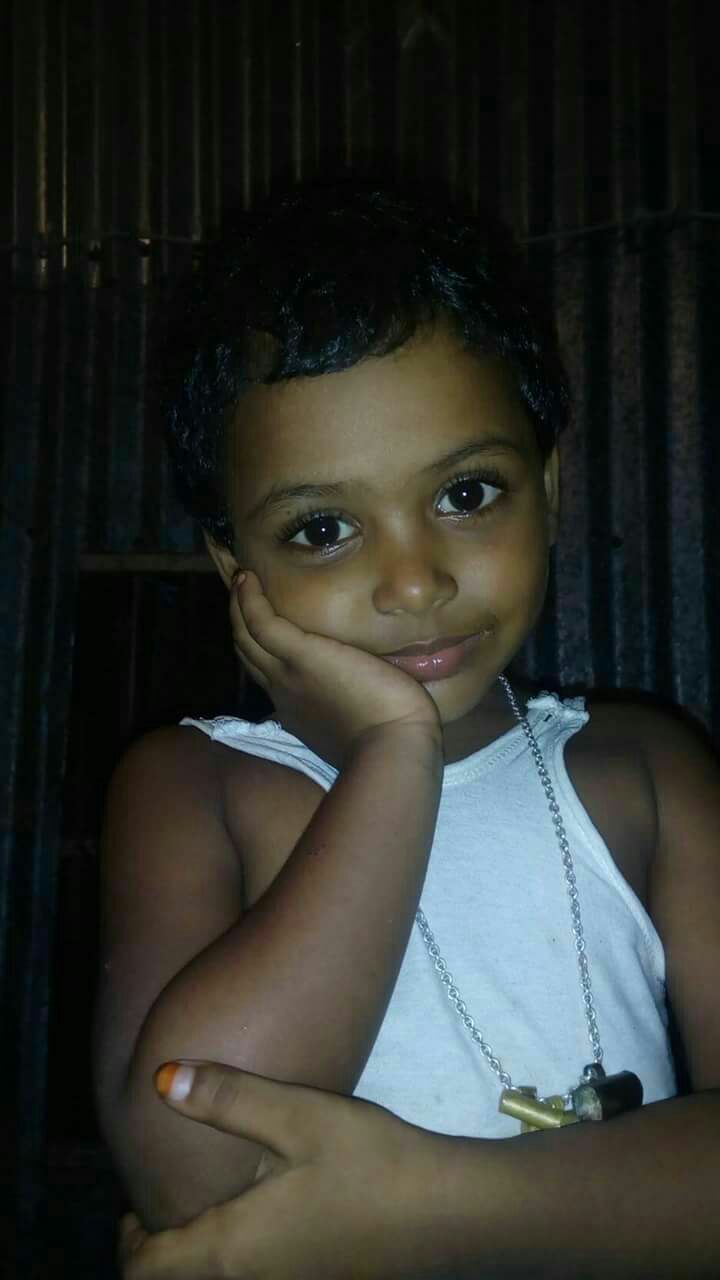 আবহাওয়া ও জলবায়ু বলতে কী বুঝ?
Belayet Hossain, Assistant Teacher, 05 No South Jonardondi GPS, Kalkini, Madaripur.
31/01/2020
9
জলবায়ু পরিবর্তনের কারণ
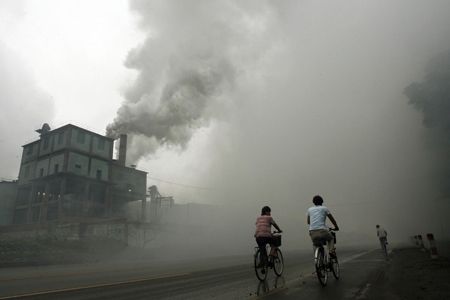 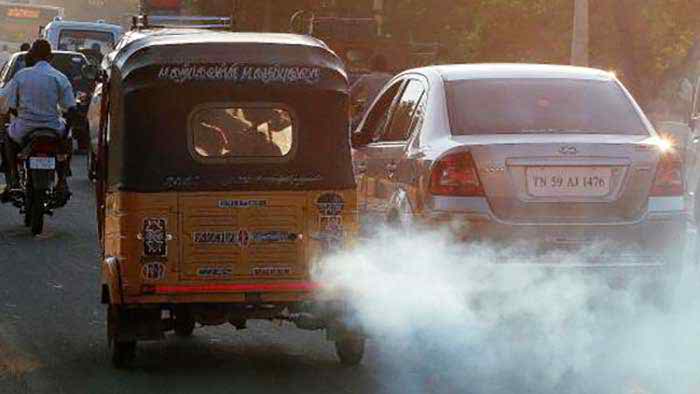 শিল্পকারখানা ও এবং যানবাহনের ধোঁয়া।
Belayet Hossain, Assistant Teacher, 05 No South Jonardondi GPS, Kalkini, Madaripur.
31/01/2020
10
জলবায়ু পরিবর্তনের কারণ
বিশ্বের তাপমাত্রা বেড়ে যাওয়ার ফলে।
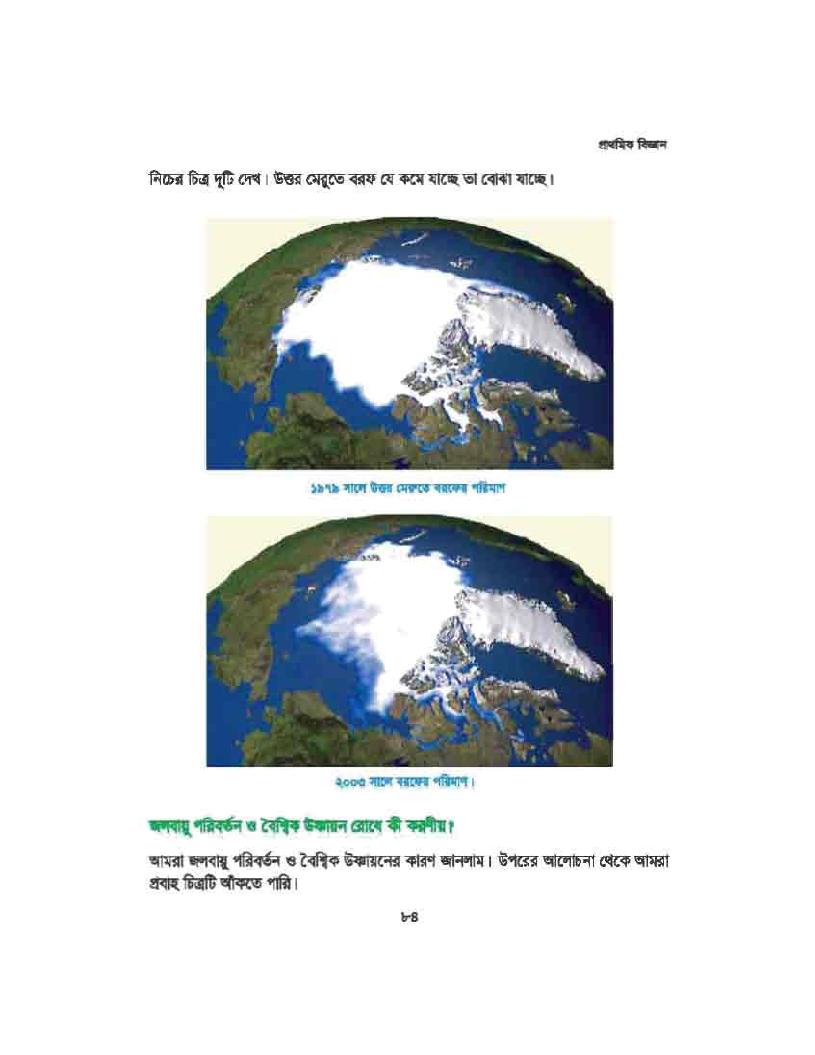 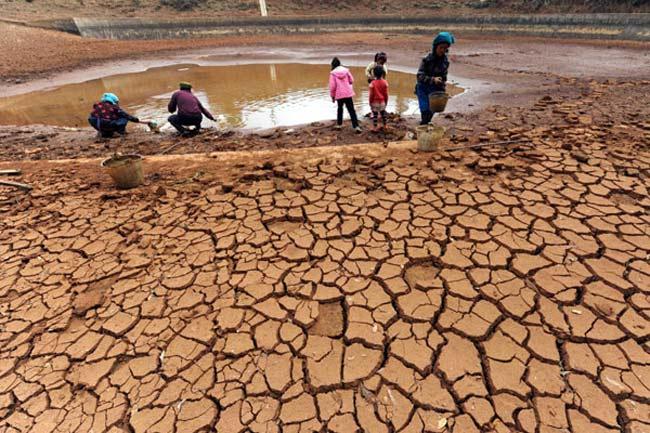 একদিকে বরফ গলে যাচ্ছে।
অন্যদিকে জলাশয় শুকিয়ে যাচ্ছে।
Belayet Hossain, Assistant Teacher, 05 No South Jonardondi GPS, Kalkini, Madaripur.
31/01/2020
11
জলবায়ু পরিবর্তনের কারণ
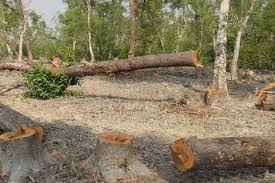 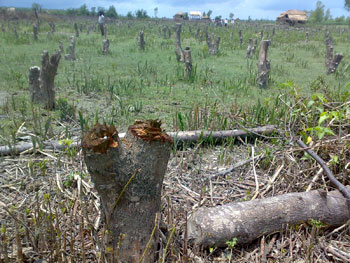 বন উজার করে ফেলার কারণে পৃথিবীর তাপমাত্রা বেড়ে যাচ্ছে।
Belayet Hossain, Assistant Teacher, 05 No South Jonardondi GPS, Kalkini, Madaripur.
31/01/2020
12
জোড়ায় কাজ
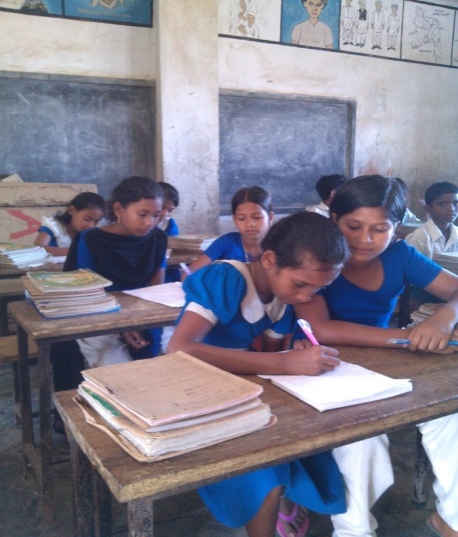 জলবায়ু পরিবর্তনের ৩টি কারণ লেখ।
Belayet Hossain, Assistant Teacher, 05 No South Jonardondi GPS, Kalkini, Madaripur.
31/01/2020
13
জলবায়ু পরিবর্তনের প্রভাবে যা হচ্ছে ---
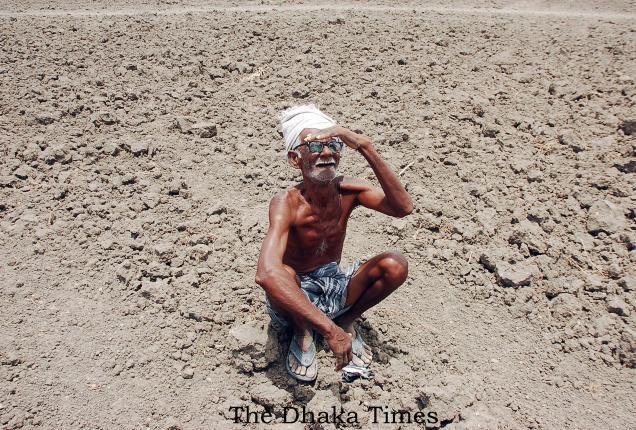 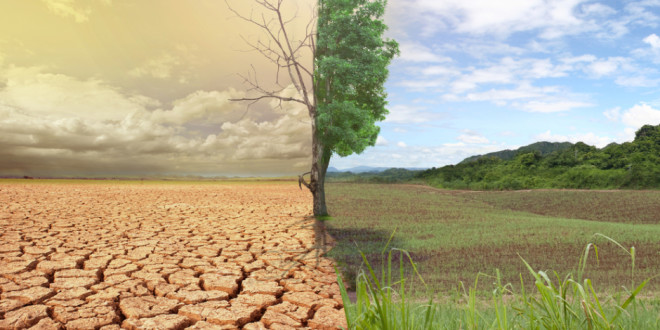 গড় তাপমাত্রা বৃদ্ধি পাচ্ছে।
Belayet Hossain, Assistant Teacher, 05 No South Jonardondi GPS, Kalkini, Madaripur.
31/01/2020
14
জলবায়ু পরিবর্তনের প্রভাবে যা হচ্ছে ---
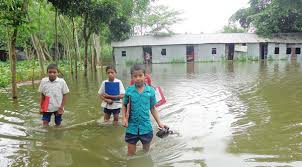 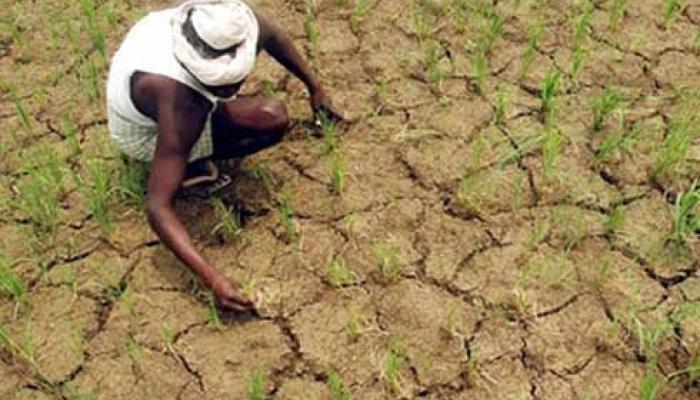 অতিবৃষ্টি বা অনাবৃষ্টি হচ্ছে।
Belayet Hossain, Assistant Teacher, 05 No South Jonardondi GPS, Kalkini, Madaripur.
31/01/2020
15
জলবায়ু পরিবর্তনের প্রভাবে যা হচ্ছে ---
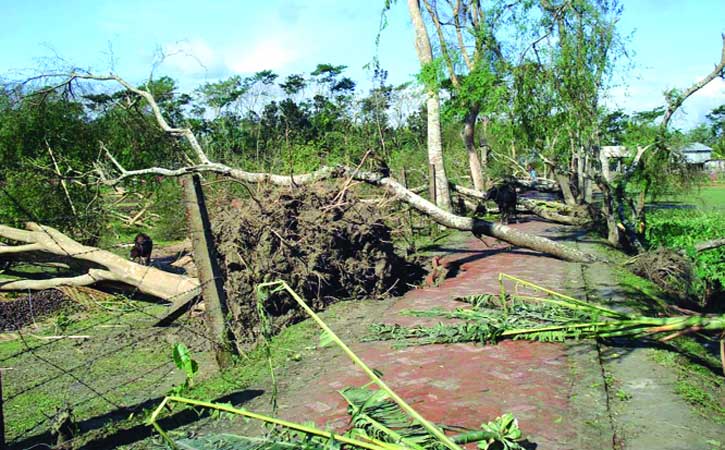 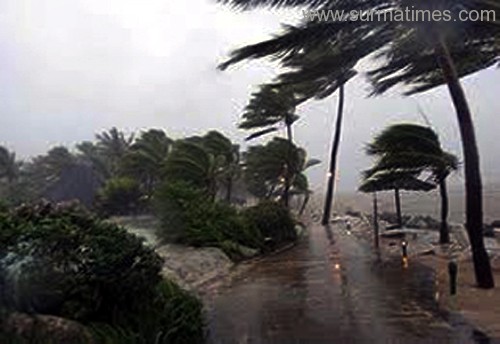 ঘূর্ণিঝড়ের প্রকোপ বেড়ে যাচ্ছে।
Belayet Hossain, Assistant Teacher, 05 No South Jonardondi GPS, Kalkini, Madaripur.
31/01/2020
16
জলবায়ু পরিবর্তনের প্রভাবে যা হচ্ছে ---
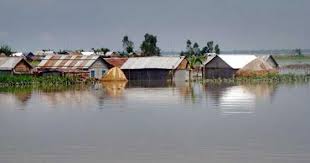 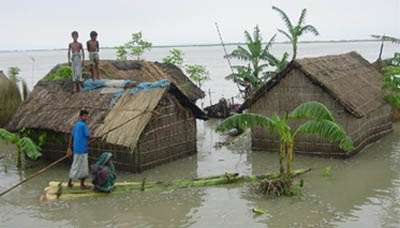 বারবার ভয়াবহ বন্যা হচ্ছে।
Belayet Hossain, Assistant Teacher, 05 No South Jonardondi GPS, Kalkini, Madaripur.
31/01/2020
17
জলবায়ু পরিবর্তনের প্রভাবে যা হচ্ছে ---
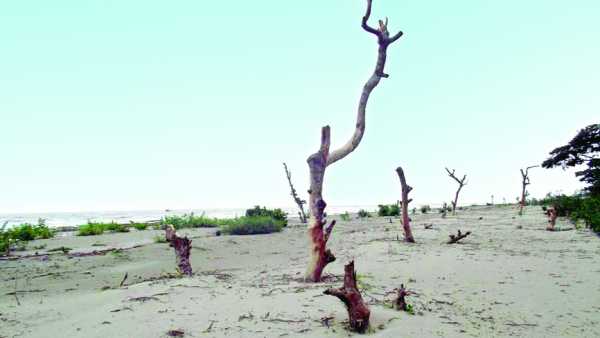 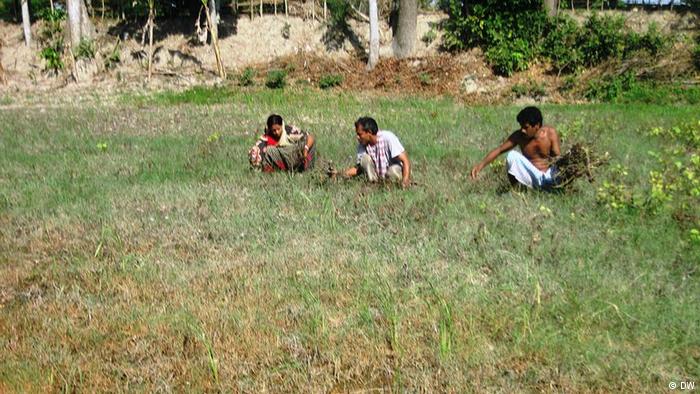 মাটির লবণাক্ততা বেড়ে কৃষিজমির ক্ষতি হচ্ছে।
Belayet Hossain, Assistant Teacher, 05 No South Jonardondi GPS, Kalkini, Madaripur.
31/01/2020
18
জলবায়ু পরিবর্তনের প্রভাবে যা হচ্ছে ---
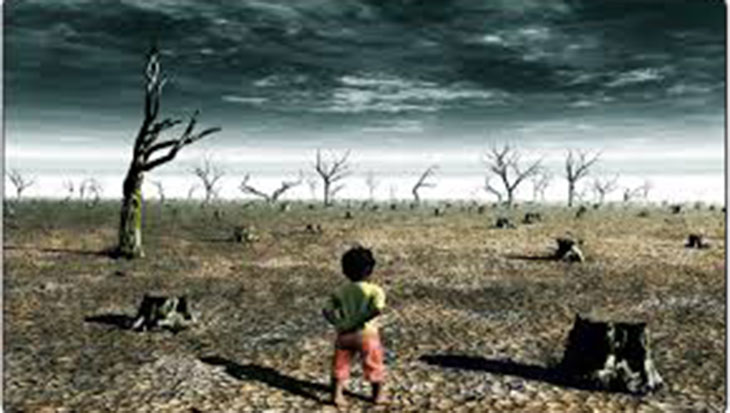 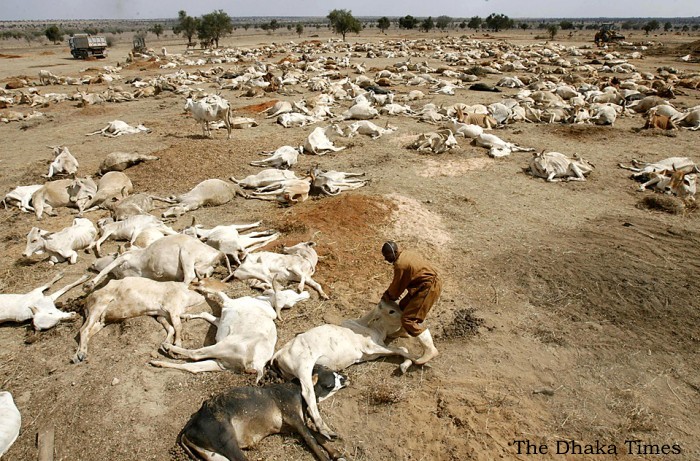 গাছপালা ও বিভিন্ন প্রাণী ধ্বংস হচ্ছে।
Belayet Hossain, Assistant Teacher, 05 No South Jonardondi GPS, Kalkini, Madaripur.
31/01/2020
19
জলবায়ু পরিবর্তনের প্রভাবে যা হচ্ছে ---
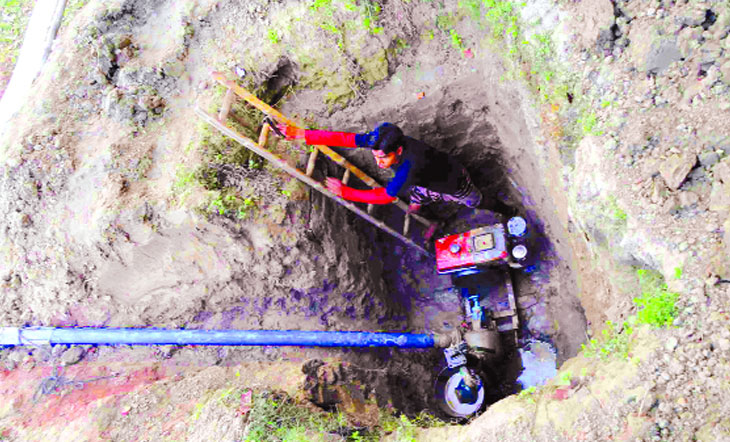 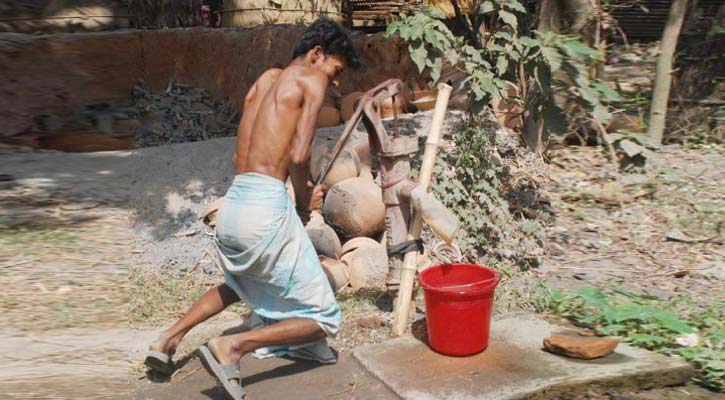 ভূ-গর্ভস্থ পানির স্তর নিচে নেমে যাচ্ছে।
Belayet Hossain, Assistant Teacher, 05 No South Jonardondi GPS, Kalkini, Madaripur.
31/01/2020
20
দলগত কাজ
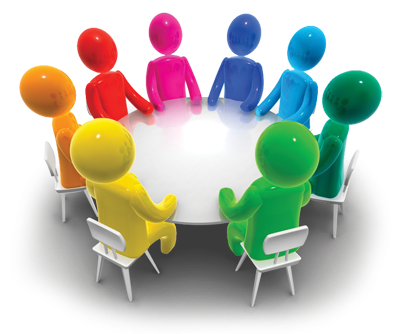 জলবায়ু পরিবর্তনের ফলে সৃষ্ট দুর্যোগ সম্পর্কে ৫টি বাক্য লেখ।
Belayet Hossain, Assistant Teacher, 05 No South Jonardondi GPS, Kalkini, Madaripur.
31/01/2020
21
পাঠ্য বইয়ের সাথে সংযোগ সাধন
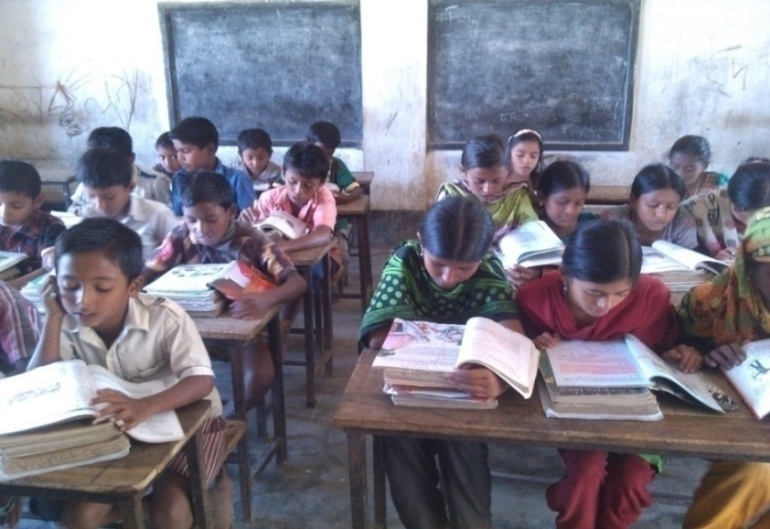 তোমাদের বাংলাদেশ ও বিশ্বপরিচয় বইয়ের ৪৮ পৃষ্ঠা পড়।
Belayet Hossain, Assistant Teacher, 05 No South Jonardondi GPS, Kalkini, Madaripur.
31/01/2020
22
সঠিক উত্তরটি বোর্ডে এসে লিখ
(১) আবহাওয়ার গড় অবস্থাকে কী বলে?
ঘূর্ণিঝড়
বন্যা
সঠিক উত্তরের জন্য অক্ষরে ক্লিক
জ্বলোচ্ছাস
জলবায়ু
ক
খ
গ
ঘ
ক
খ
গ
ঘ
(২) বাংলাদেশের ২০% এলাকা কত সাল নাগাত তলিয়ে যেতে পারে?
২০৩০
২০৪০
সঠিক উত্তরের জন্য অক্ষরে ক্লিক
২০৬০
২০৫০
বাটনগুলো অন/অফ সুইচের মতো কাজ করবে ।
Belayet Hossain, Assistant Teacher, 05 No South Jonardondi GPS, Kalkini, Madaripur.
31/01/2020
23
ফিরে দেখা
আবেগ সৃষ্টি
পরিচিতি
শিখনফল
একক কাজ
জোড়ায় কাজ
দলগত কাজ
মূল্যায়ন
Belayet Hossain, Assistant Teacher, 05 No South Jonardondi GPS, Kalkini, Madaripur.
31/01/2020
24
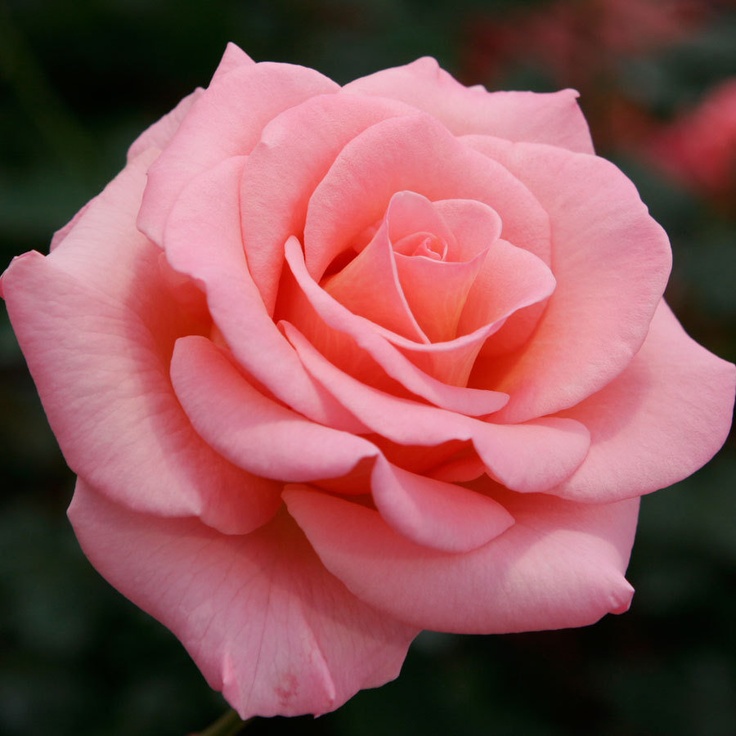 ভাল থেকো সবাই
ধন্যবাদ
Belayet Hossain, Assistant Teacher, 05 No South Jonardondi GPS, Kalkini, Madaripur.
31/01/2020
25